Deretan, Rekursi, dan Relasi RekurensBagian 1
(Update 2024)
Bahan Kuliah IF1220 Matematika Diskrit

Oleh: Rinaldi Munir
Program Studi Informatika
Sekolah Teknik Elektro dan Informatika (STEI)
ITB
1
Deretan (sequence)
Deretan (sequences) atau barisan (series) adalah daftar terurut (ordered list)  elemen-elemen diskrit.

Definisi: Sebuah deretan adalah fungsi dari subset suatu himpunan bilangan bulat (biasanya N atau P) ke sebuah himpunan S.

   N = {1, 2, 3, 4, … }
   S misalnya {2, 4, 6, 8, …},   {1/3, 1/5, 1/7, …},  dsb

Notasi deretan: {an}
2
Deretan umumnya dinyatakan dalam suatu formula, misalnya:
	an = 2n
	an = 1/n
	an = 7 – 3n

Contoh 1: Tinjau sebuah deretan {an}, dalam hal ini an = 2n, n = 1, 2, …, maka elemen-elemen di dalam deretan  adalah 
	a1, a2, a3, a4, …
yaitu
	2, 4, 6, 8, …
3
Contoh-contoh deretan dan formulanya:

	1, 3, 5, 7, …				an = 2n – 1 
	-1, 1, -1, 1, …			an = (-1)n
	1, -1, 1, -1, …			an = (-1)n+1
	3, 9, 27, 81, …			an = 3n
	1, 1/2, 1/4, 1/8, …			an = (1/2)n – 1 
	10, 50, 250, 1250, …		an = 2  5n
	0, 3, 8, 15, …  			an = n2 – 1 
	-1, 3, 7, 11, …			an = -1 + 4n
	dsb
4
String adalah deretan berhingga karakter berbentuk
		a1a2a3a4…an

    Panjang string S adalah jumlah karakter di dalam string tersebut
     
    Contoh:  informatika adalah string dengan panjang 11 karakter
	         10100101 adalah string biner dengan panjang 8 bit

String kosong dilambangkan dengan , panjangnya = 0
5
Penjumlahan deretan
6
7
Beberapa sumasi sudah ditemukan rumus penjumlahannya sebagai berikut:
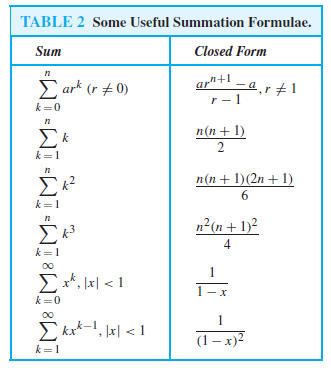 (deret geometri)
(deret aritmetika)
8
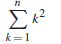 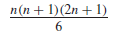 =
9
Sumasi ganda
10
Contoh penggunaan: Berapa kali operasi + dilakukan di dalam algoritma di bawah ini?
x = 0
for j = 1 to 10 do
    for k = 1 to j do
           x = x + 2
   end for
end for
11
12
Rekursi
Sebuah objek dikatakan rekursif  (recursive) jika ia didefinisikan dalam terminologi dirinya sendiri. 

Proses mendefinisikan objek dalam terminologi dirinya sendiri disebut rekursi (recursion).

Perhatikan tiga buah gambar pada tiga slide berikut ini.
13
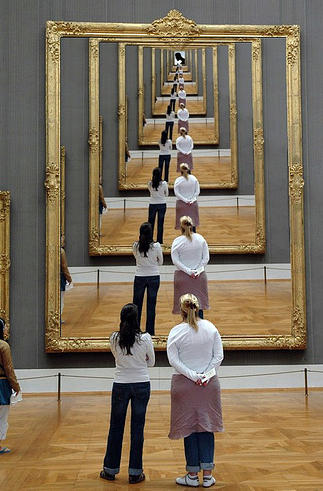 14
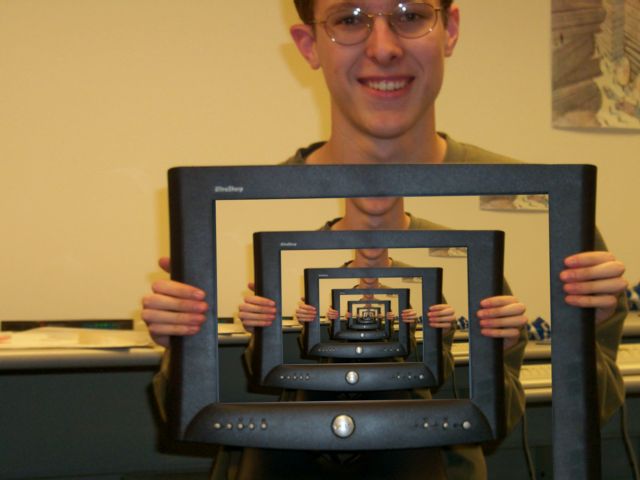 15
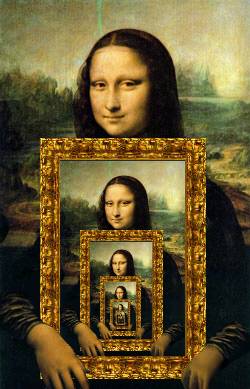 16
Objek fraktal  adalah contoh bentuk rekursif.
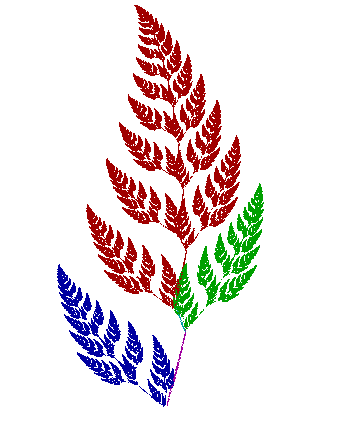 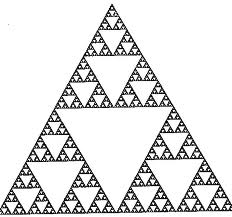 17
Fraktal di alam
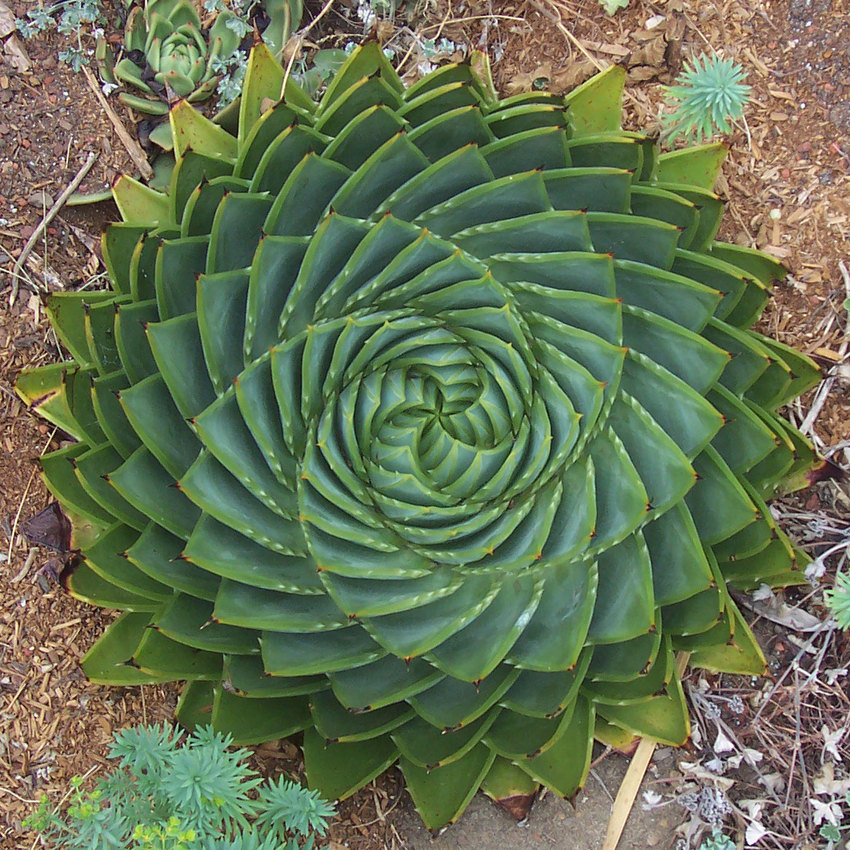 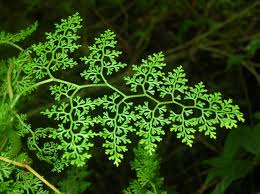 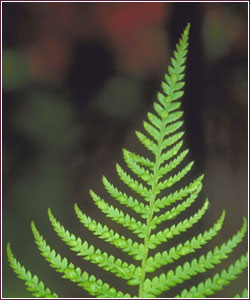 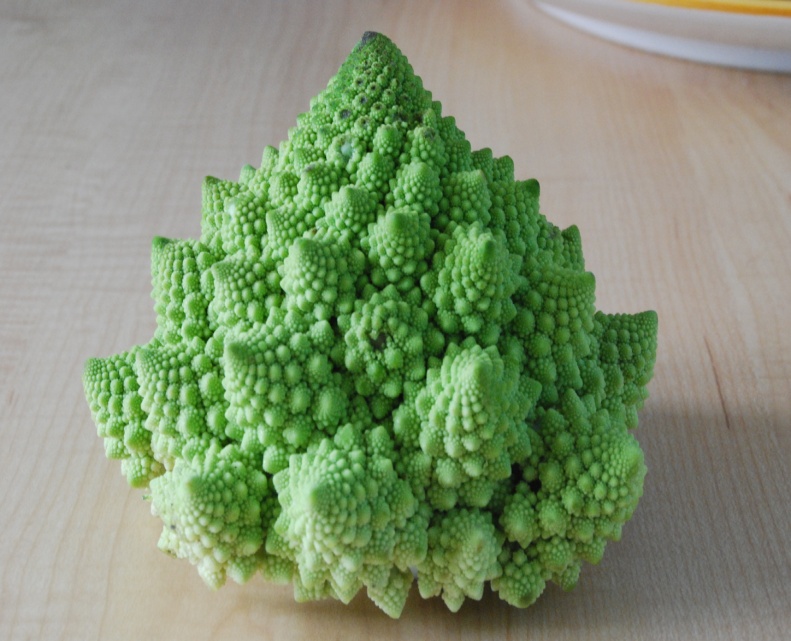 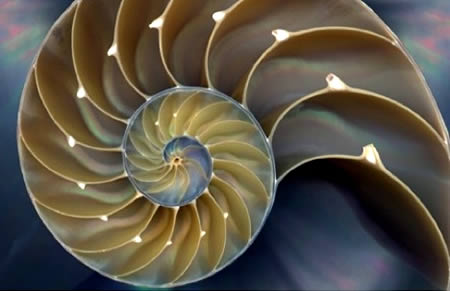 18
Fungsi Rekursif
Fungsi rekursif didefinisikan oleh dua bagian:
 (i)  Basis 
Bagian yang berisi nilai fungsi yang terdefinisi secara eksplisit. 
Bagian ini juga sekaligus menghentikan rekursif (dan memberikan sebuah nilai yang terdefinisi pada fungsi rekursif).
 
 (ii)  Rekurens
Bagian ini mendefinisikan fungsi dalam terminologi dirinya sendiri. 
Berisi kaidah untuk menemukan nilai fungsi pada suatu input dari nilai-nilai lainnya pada input yang lebih kecil.
19
Contoh 6:  Misalkan f didefinsikan secara rekusif sbb

								
		           
		        Tentukan nilai f(4)!
	
	Solusi:      f(4) = 2f(3) + 4 
			=  2(2f(2) + 4) + 4
			=  2(2(2f(1) + 4) + 4) + 4
			=  2(2(2(2f(0) + 4) + 4) + 4) + 4
			=  2(2(2(23 + 4) + 4) + 4) + 4	
			=  2(2(2(10) + 4) + 4) + 4
			=  2(2(24) + 4) + 4
			=  2(52) + 4
			= 108
basis
rekurens
20
Cara lain menghitungnya:
		f(0) = 3
		f(1) = 2f(0) + 4 = 2  3 + 4 = 10
		f(2) = 2f(1) + 4 = 2  10 + 4 = 24
		f(3) = 2f(2) + 4 = 2  24 + 4 = 52
		f(4) = 2f(3) + 4 = 2  52 + 4 = 108
		
		Jadi, f(3) = 108.
21
Contoh 7: Nyatakan n! dalam definisi rekursif

	Solusi:

		       Misalkan f(n) = n!, maka  



		
	Menghitung 5! secara rekursif adalah:
		         5! = 5  4! = 5  4  3! = 5  4  3  2! 
			= 5  4  3  2  1! = 5  4  3  2  1  0!	=  5  4  3  2  1  1 = 120
22
Algoritma menghitung faktorial:

function Faktorial (input  n :integer)integer
{ mengembalikan nilai n!;
  basis   : jika n = 0, maka 0! = 1
  rekurens: jika n > 0, maka n! = n  (n-1)!
}
DEKLARASI
      -
ALGORITMA:
    if n = 0 then
       return 1		              { basis }
    else
       return  n * Faktorial(n – 1)	{ rekurens }
    end
23
Contoh 8: Barisan Fibonacci  0, 1, 1, 2, 3, 5, 8, 11, 19, …. Dapat dinyatakan secara rekursif sebagai berikut:





Contoh 9: Fungsi (polinom) Chebyshev dinyatakan sebagai
24
Contoh 10: Sumasi                didefinisikan secara rekursif sebagai  berikut:






	sehingga
25
Latihan
	1. Definisikan an secara rekursif , yang dalam hal ini a adalah bilangan riil tidak-nol dan n adalah bilangan bulat tidak-negatif.

	2. Nyatakan a  b secara rekursif, yang dalam hal ini a dan b adalah bilangan bulat positif.

(Solusinya ada setelah slide berikut!)
26
Solusi:
	1. 

		
		sehingga:




	2.
27
Himpunan Rekursif
Ingatlah kembali string adalah deretan berhingga karakter
	Contoh:  
		itb  disusun oleh karakter  i, t,dan b
		informatika disusun oleh karakter  i, n, f, o, r, m, a, t, i, k, a 			
String kosong (null string) atau ‘’ adalah string dengan panjang nol . Notasi: 

Alfabet adalah himpunan karakter yang elemen-elemennya adalah penyusun string. Notasi: 
	Contoh:  = {0, 1},  = {a, b, c, …, z}
28
Misalkan * adalah himpunan string yang dibentuk dari alfabet , maka * dapat didefinisikan secara rekursif sebagai berikut:
		(i)  Basis:   * 
		(ii)  Rekurens: Jika w  * dan x  , maka wx  * 

Contoh 11: Misalkan  = {0, 1}, maka elemen-elemen * dibentuk sebagai berikut:
		(i)                    (basis)
		(ii)  0 +  = 0,   1 +  = 1
		       0 + 1 = 01,  0 + 0 = 00,  1 + 0 = 10,  0 + 0 = 00, 1 + 1 = 11
		       00 + 1 = 001, 
		       010, 110, 1110, 110001, ….dst
29
Sebuah string dibentuk dari penyambungan (concatenation) sebuah string dengan string lain (notasi concatenation adalah ) 
	Contoh: 	a  b = ab
			w  xyz = wxyz
			itb  3 = itb3     

Penggabungan dua buah string dapat didefinisikan secara rekursif sebagai berikut:
	(i) Basis: Jika w  *, maka  w = w, yang dalam hal ini  adalah 
		       string kosong
	(ii) Rekurens: Jika w1  * dan w2  * dan x  , maka 
		       w1w2 x = (w1w2) x
30
Panjang sebuah string adalah banyaknya karakter di dalam string tersebut.
	Contoh: 
		itb panjangnya 3
		informatika panjangnya 11
		 (string kosong) panjangnya 0

Panjang string (disimbolkan dengan L) dapat didefinisikan secara rekursif:	
		(i)  Basis: L() = 0
		(ii) Rekurens: L(wx) = L(w) + 1 jika w  * dan x  
31
Struktur Rekursif
Struktur data yang penting dalam komputer adalah pohon biner (binary tree).
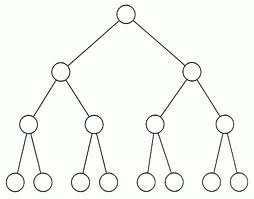 32
Simpul (node) pada pohon biner mempunyai paling banyak dua buah anak.

Jumlah anak pada setiap simpul bisa 1, 2, atau 0.

Simpul yang mempunyai anak disebut simpul cabang (branch node) atau simpul dalam (internal node)

Simpul yang tidak mempunyai anak disebut simpul daun (leave).
33
Pohon biner adalah struktur yang rekursif, sebab setiap simpul mempunyai cabang yang juga berupa pohon. Setiap cabang disebut  upapohon (subtree).
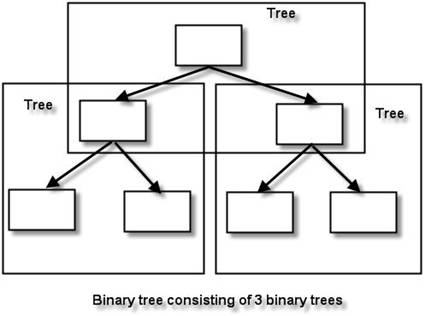 34
Oleh karena itu, pohon dapat didefinisikan secara rekursif sebagari berikut:

	(i) Basis: kosong adalah pohon biner
	(ii) Rekurens: Jika T1 dan T2 adalah pohon biner, maka                        
          adalah pohon biner
								                    T1       T2
35
Proses pembentukan pohon biner secara rekursif:
(i)                 
(ii)
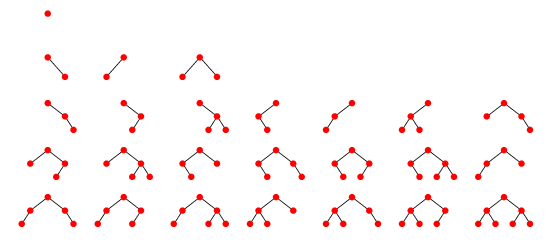 36
Deretan Rekursif
Perhatikan deretan bilangan berikut ini:
		1, 2, 4, 8, 16, 32, 64, …
	Setiap elemen ke-n untuk n = 0, 1, 2, … merupakan hasil perpangkatan  2 dengan n, atau an = 2n.

	Secara rekursif, setiap elemen ke-n merupakan hasil kali elemen sebelumnya dengan 2, atau an = 2an – 1.
		Basis: a0 = 1
		Rekurens: an = 2an – 1    , n  1
37
Deretan Fibonacci adalah sebagai berikut: 
	0, 1, 1, 2, 3, 5, 8, 13, 21, …
yaitu setiap elemen ke-n adalah jumlah dari dua elemen sebelumnya (Fn – 1 + Fn – 2)
   
   Bentuk umum deretan Fibonacci dalam bentuk rekursif adalah:
	Basis: F0 = 0, F1 = 1
	Rekurens: Fn = Fn – 1 + Fn – 2      , n  2

   Berapakah F5? 
      F2 = F1 + F0 = 0 + 1 = 1
      F3 = F2 + F1 = 1 + 1 = 2
      F4 = F3 + F2 = 2 + 1 = 3
      F5 = F4 + F3 = 3 + 2 = 5
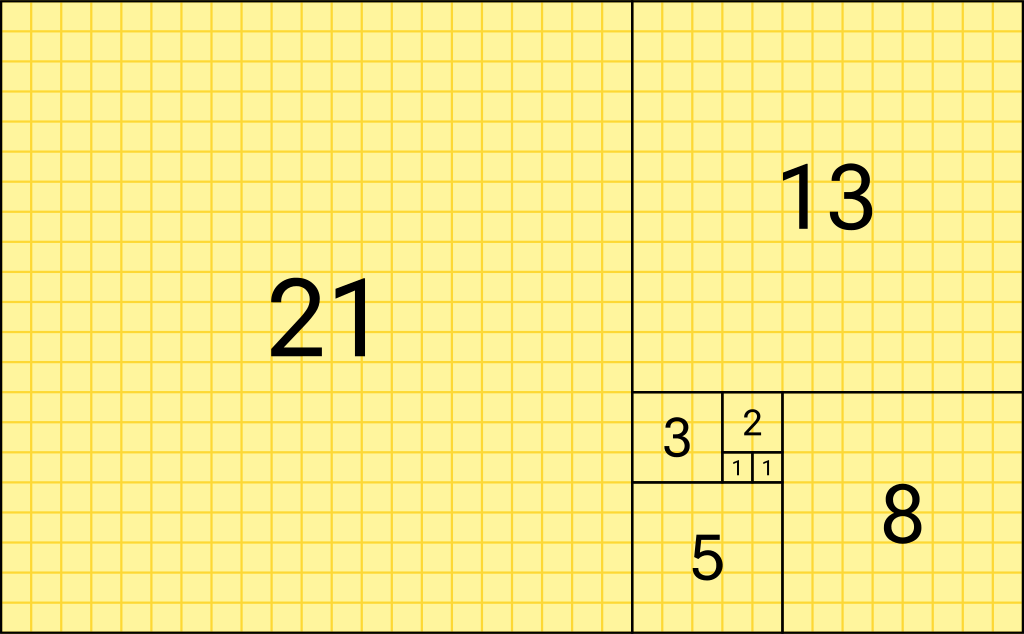 Pengubinan berbentuk persegi, panjang setiap sisi persegi adalah barisan Fibonacci 1, 1, 2, 3, 5, 8,13, 21
38
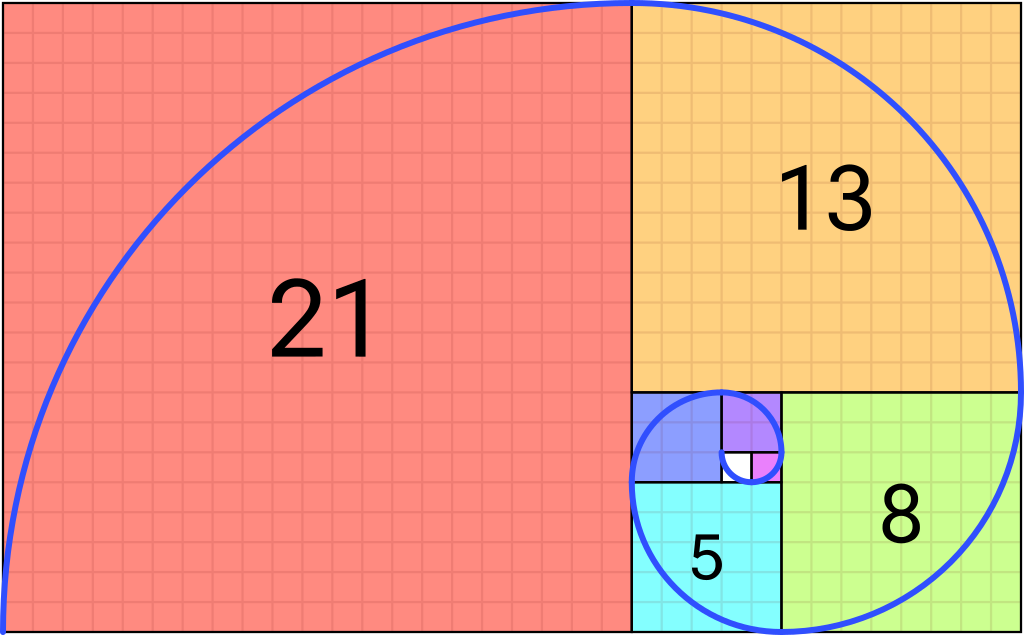 Spiral Fibonacci: perkiraan spiral emas yang dibuat dengan menggambar busur melingkar yang menghubungkan sudut-sudut persegi yang berlawanan pada ubin Fibonacci (Sumber: Wikipedia)
39
Contoh 12:  Koloni bakteri dimulai dari lima buah bakteri.  Setiap bakteri membelah diri menjadi dua bakteri baru setiap satu jam. Berapa jumlah bakteri baru sesudah 4 jam?

	Misalkan an = jumlah bakteri setelah n jam, yang dapat dinyatakan dalam relasi rekursif sebagai berikut:

		

	n = 1   jumlah bakteri = a1 = 2a0 = 2  5 = 10
	n = 2   jumlah bakteri = a2 = 2a1 = 2  10 = 20 
	n = 3   jumlah bakteri = a3 = 2a2 = 2  20 = 40
	n = 4   jumlah bakteri = a4 = 2a3 = 2  40 = 80 
	Jadi, setelah 4 jam terdapat 80 buah bakteri
40
Bersambung ke Bagian 2
41